Monday 7th July 2008
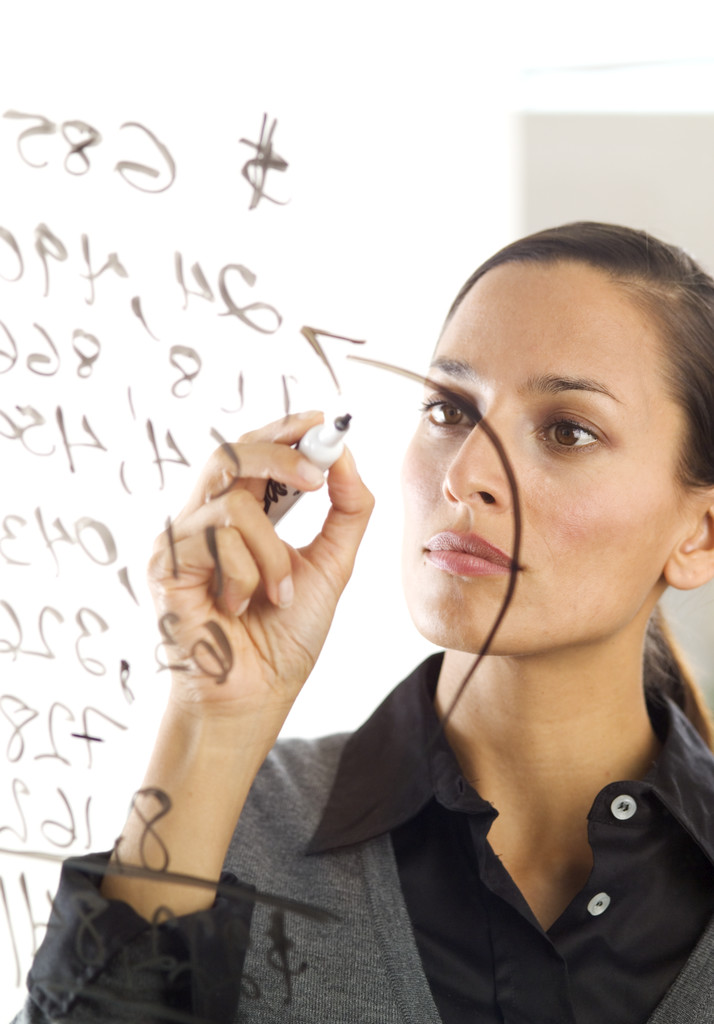 Maths
 Re-practice to get ready for your test…
Why we need to work hard…
To get better levels when we move on stages
To get high levels all the time 
To have treats if we get high levels
To learn more things
40
5
800
20
100
320
40
8
Practise your times tables…
5x16=
17x8=
2x19=
11x4=
4x14=
45x28=
23x34=
x
Practise taking away…
54-12=
998-257=
555-321=
783-194=
513-427=
671-462=
482-123=
Try adding…
572+198=
1654+2765=
4743+256=
512+974=
8467+2454=
645+946=
7589+1634=
374+9352=
Square these numbers…
1
2
3
4
5
6
7
Square these numbers
8. 8
9. 9
10. 10
11. 11
12. 12
This powerpoint was kindly donated to www.worldofteaching.com




http://www.worldofteaching.com is home to over a thousand powerpoints submitted by teachers. This is a completely free site and requires no registration. Please visit and I hope it will help in your teaching.